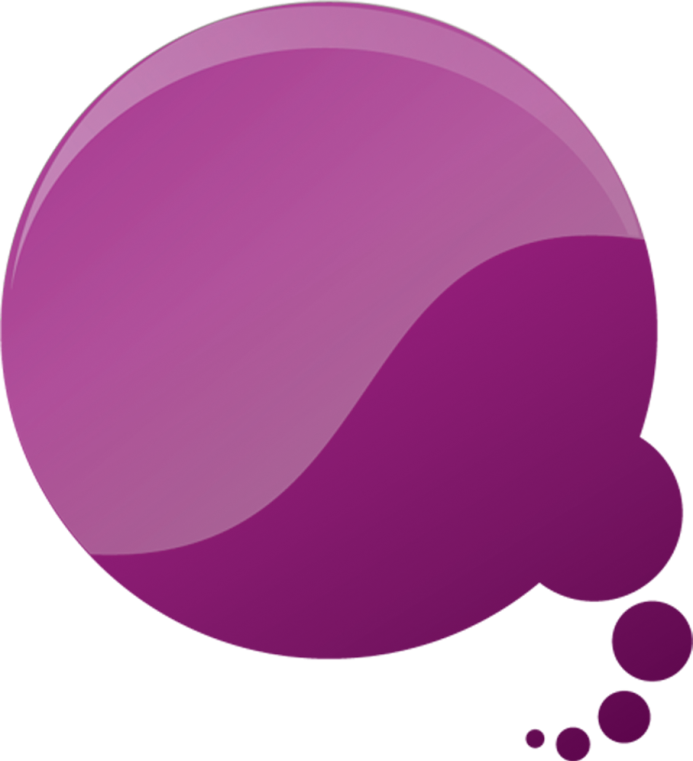 1
でんどうでしの　げんばぶんせき
か
Ⅱテサロニケ 1:1-12
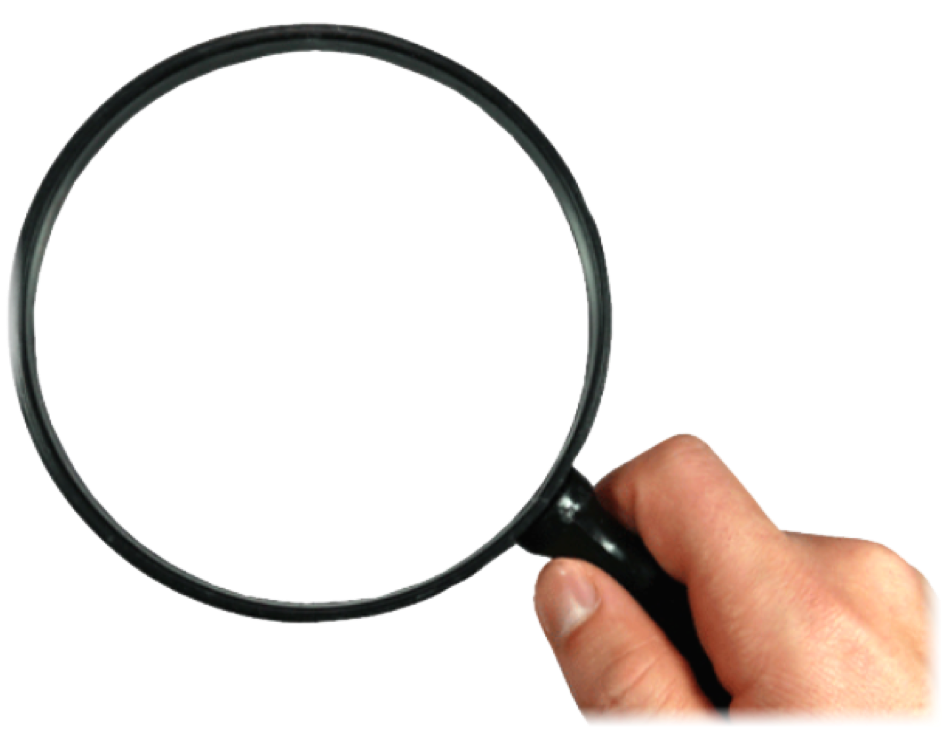 ３つの　じっせん
まいにち　じっせん!
ふくいんのみことば 
　　　　　　+ いじんでん
いちにち　 10ぷんずつでも　
　　　　　　　　　まいにち　じっせんしよう！
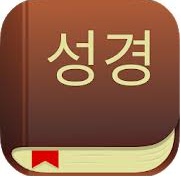 せいしょ
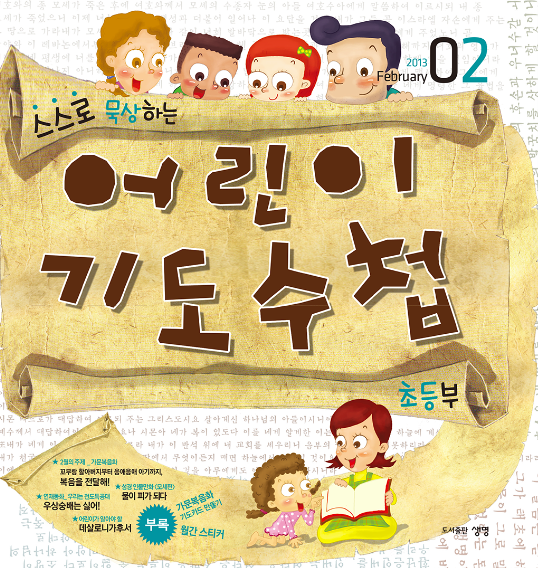 いじんでん
こくいん　ね　たいしつ
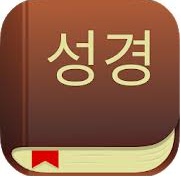 せいしょ
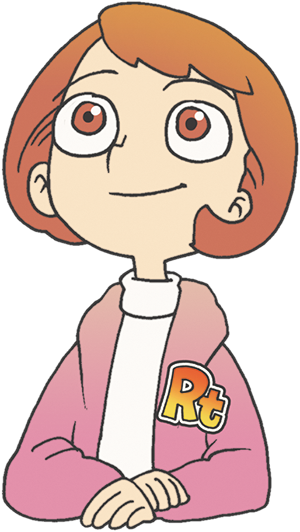 いじんでん
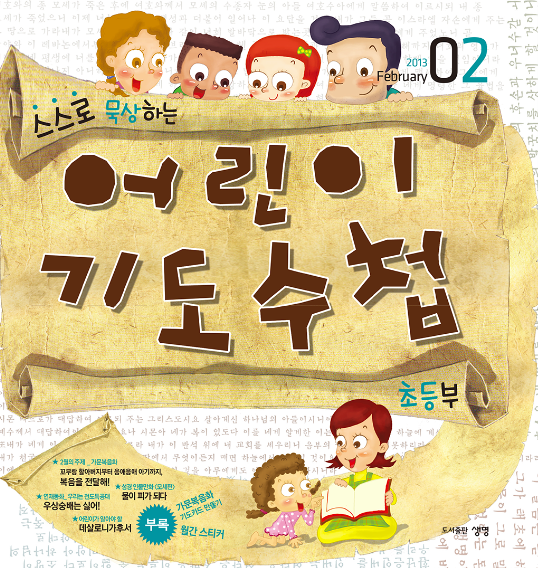 しゅのひ（にちよう）に
じっせん!
れいはい = 40にち　　
　　　　　　　しゅちゅう
れいはいは　かみさまに　しゅうちゅうする　
じかんです
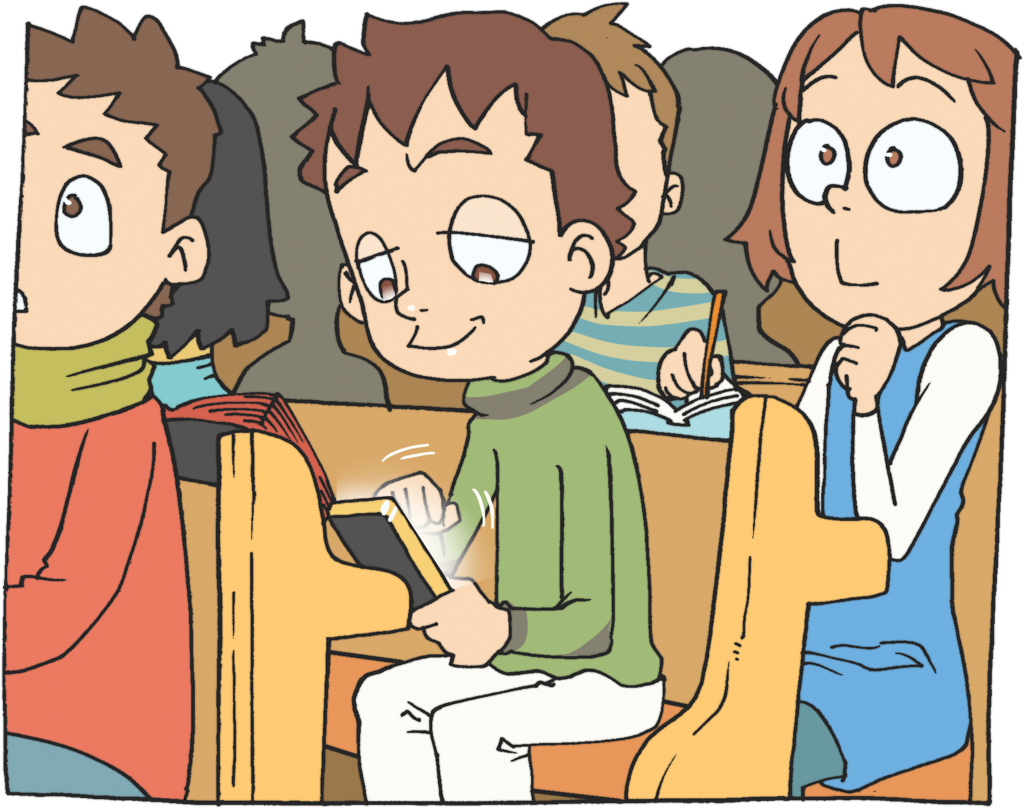 げんばで　じっせん!
れいてきはいけいを　あじわおう
ヨセフが　あじわった　
れいてきはいけい
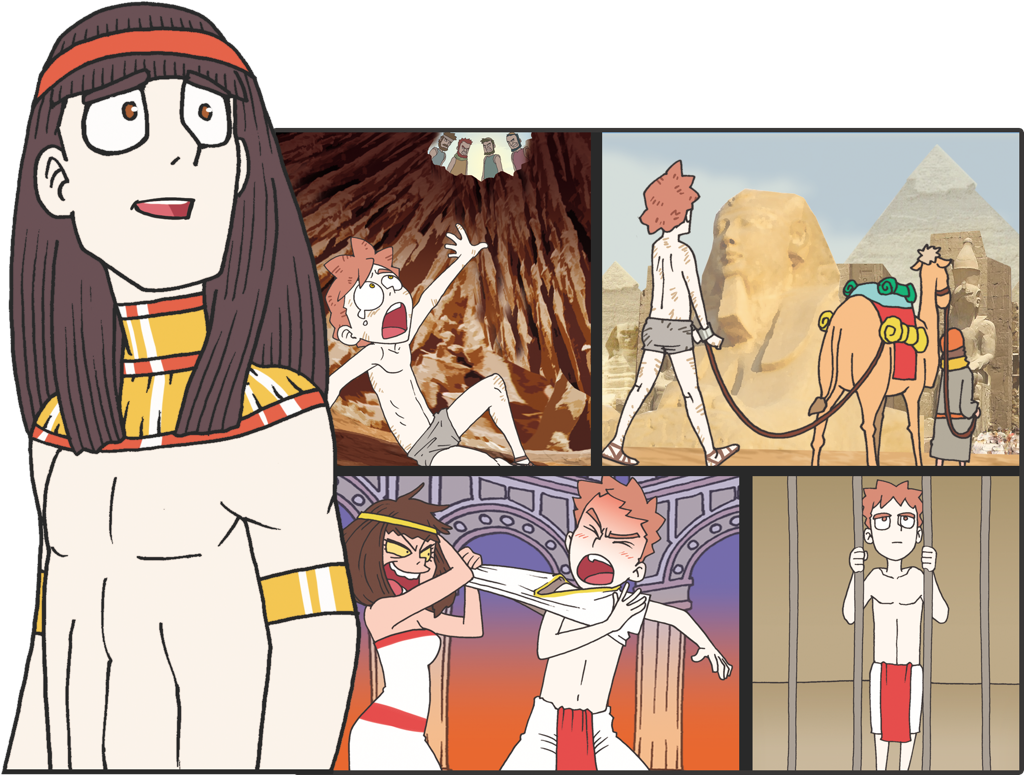 [Speaker Notes: どんな場合にも神様がともにおられることを信じて
最後まで勝利するレムナント]
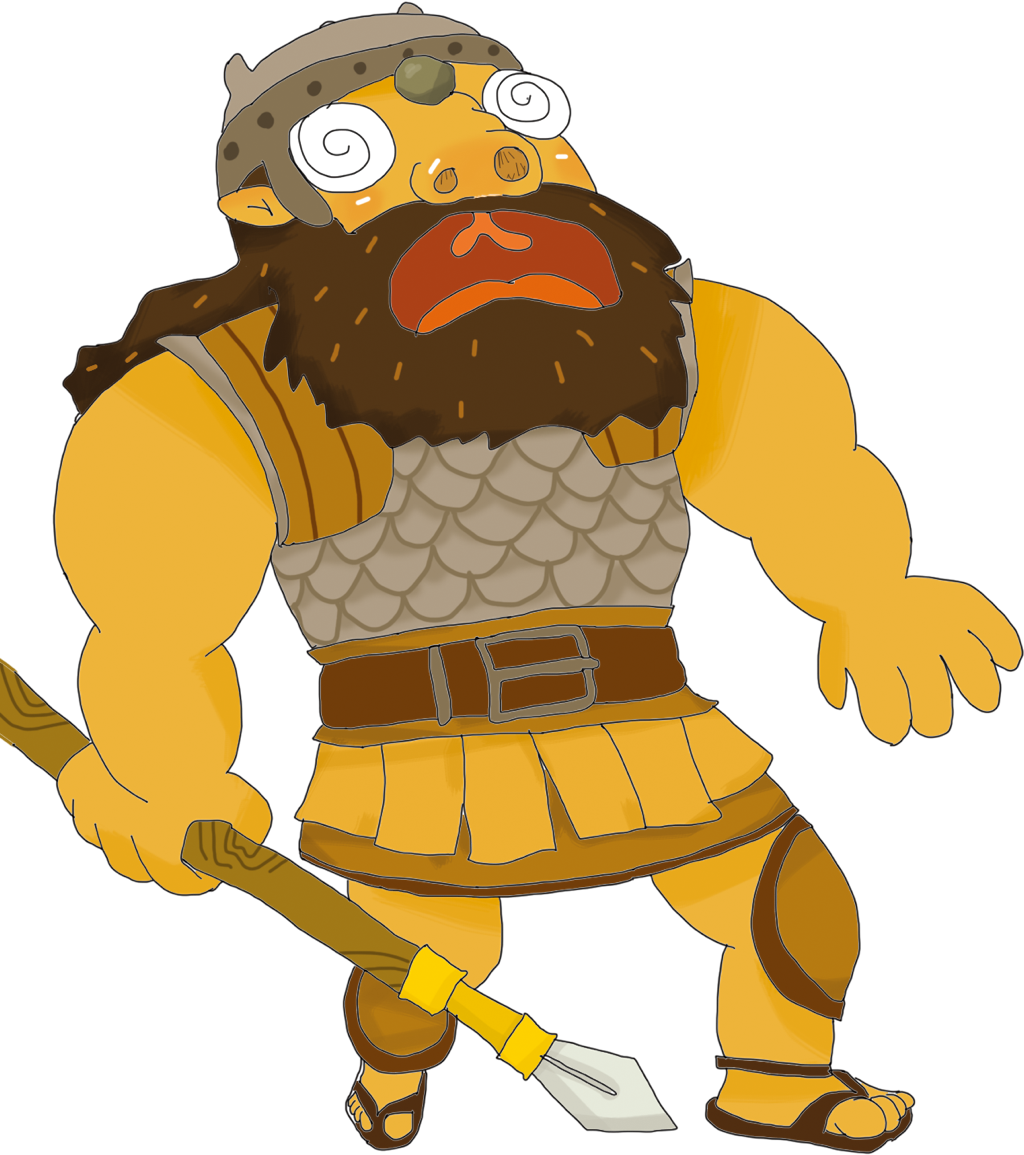 ダビデが　あじわった
れいてきはいけい
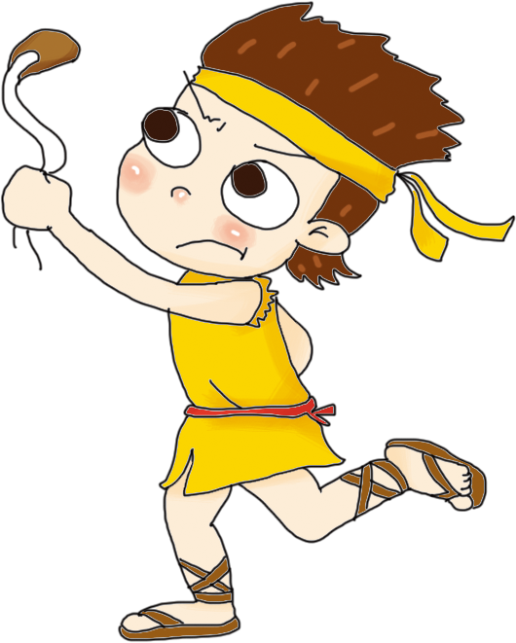 [Speaker Notes: 神様がともにおられることを告白して
暗やみ勢力をたたき壊すレムナント]
レムナントが　いく　げんば　
どこでも　くらやみが　くずれる　
れいてきはいけいを　あじわおう!
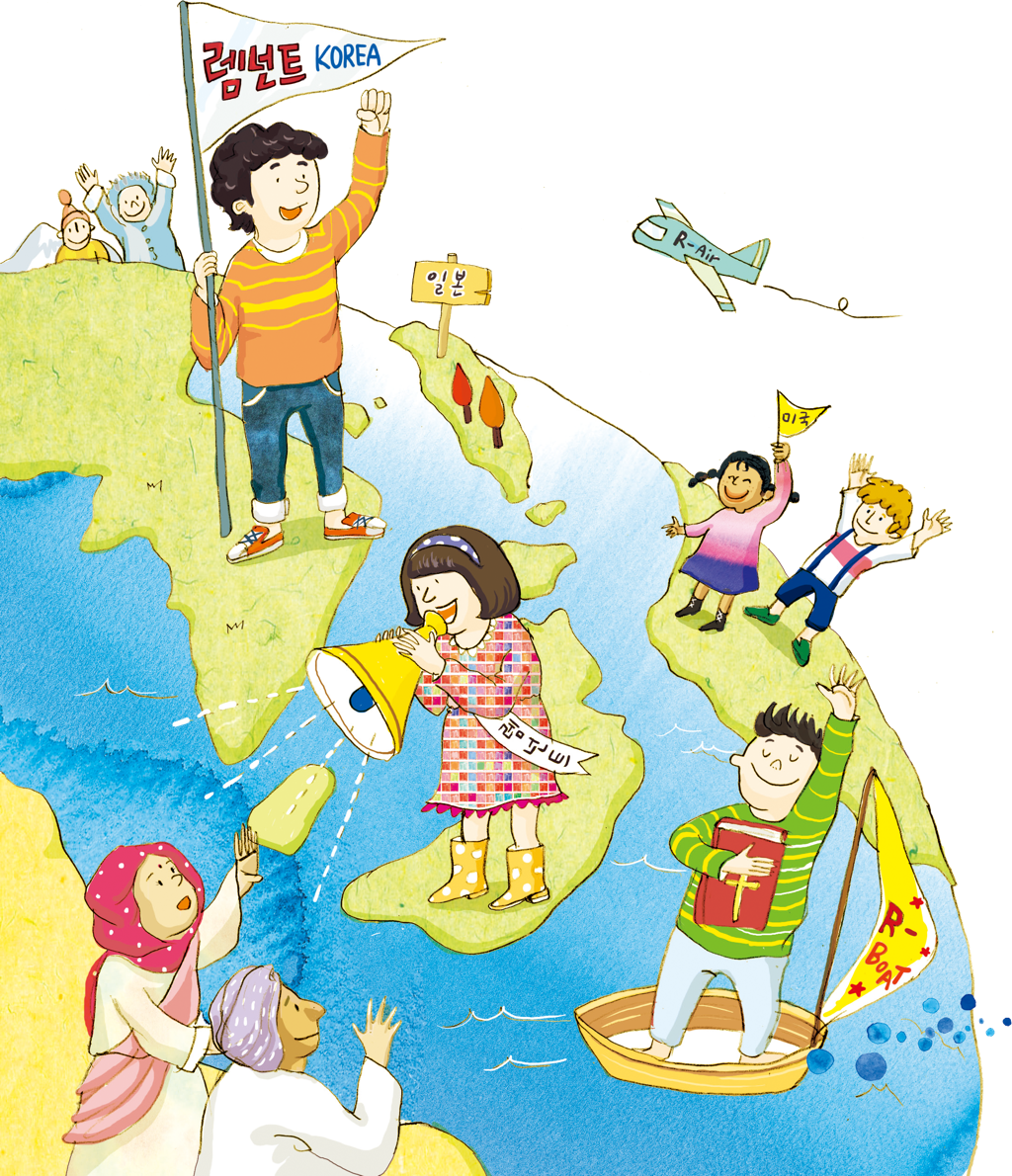 パウロでんどうチームは　まず　
げんばぶんせきから　しました
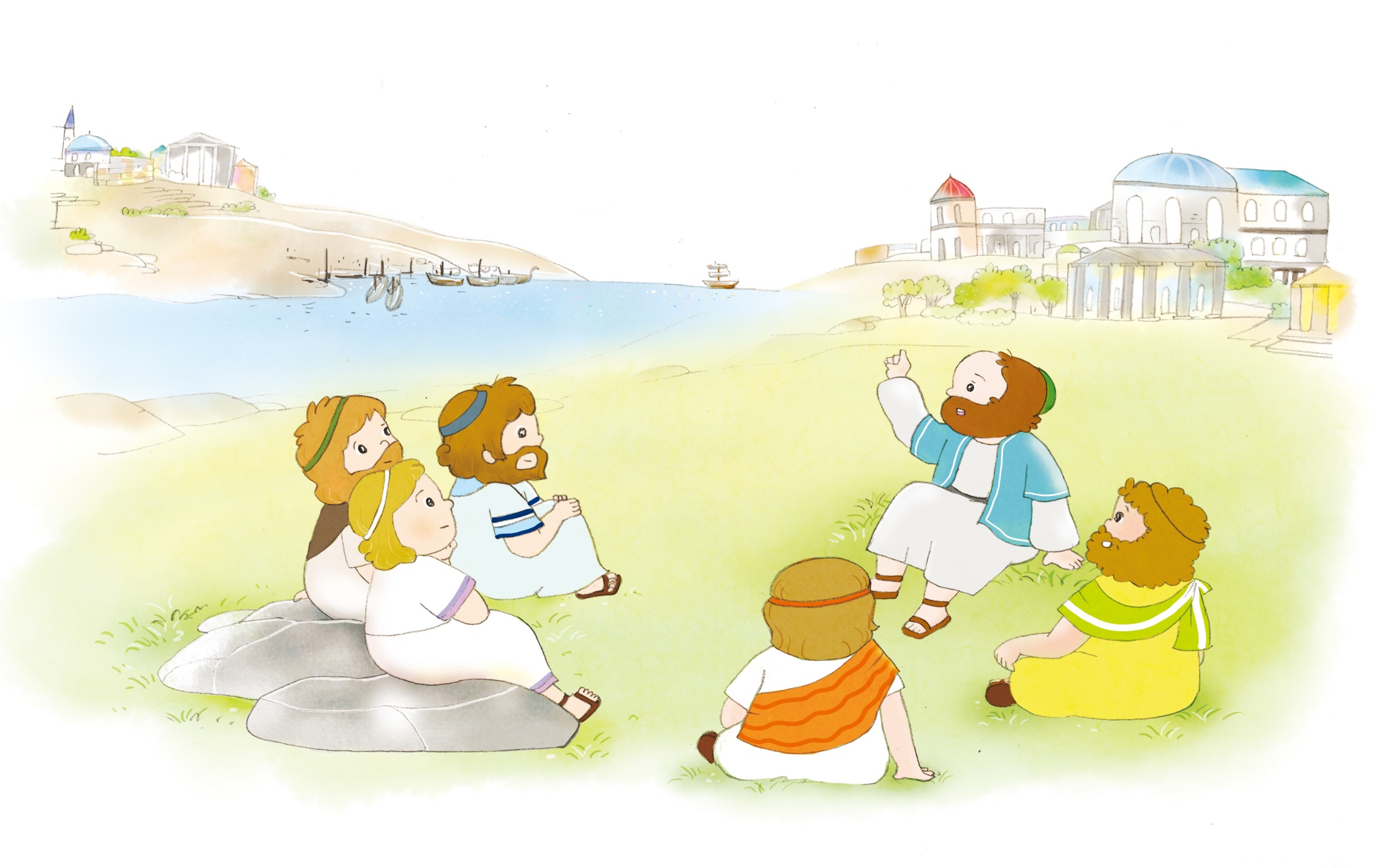 テサロニケは　ローマと　アジアを　むすぶ　こうつうの　ようちでした
BC.168ねん　ローマの　ぞっこくに　なりました
じんこうは　 12まんにんで　かいどうが　
ありました
わたしたちが　くらしている　ちいきの　
げんばぶんせきを　しよう
しゅうきょうだんたい?
ぶんか?
けいざい
レベル?
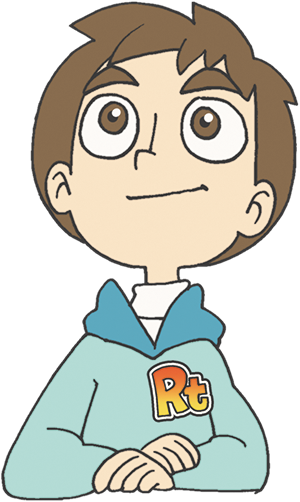 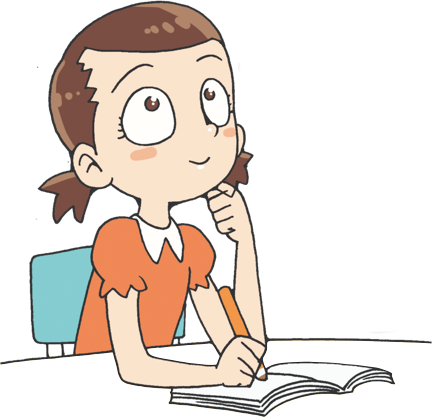 ふくいんだけが　びょうきも　ぶんかと　けいざい、 
すべてを　いやすことが　できます!
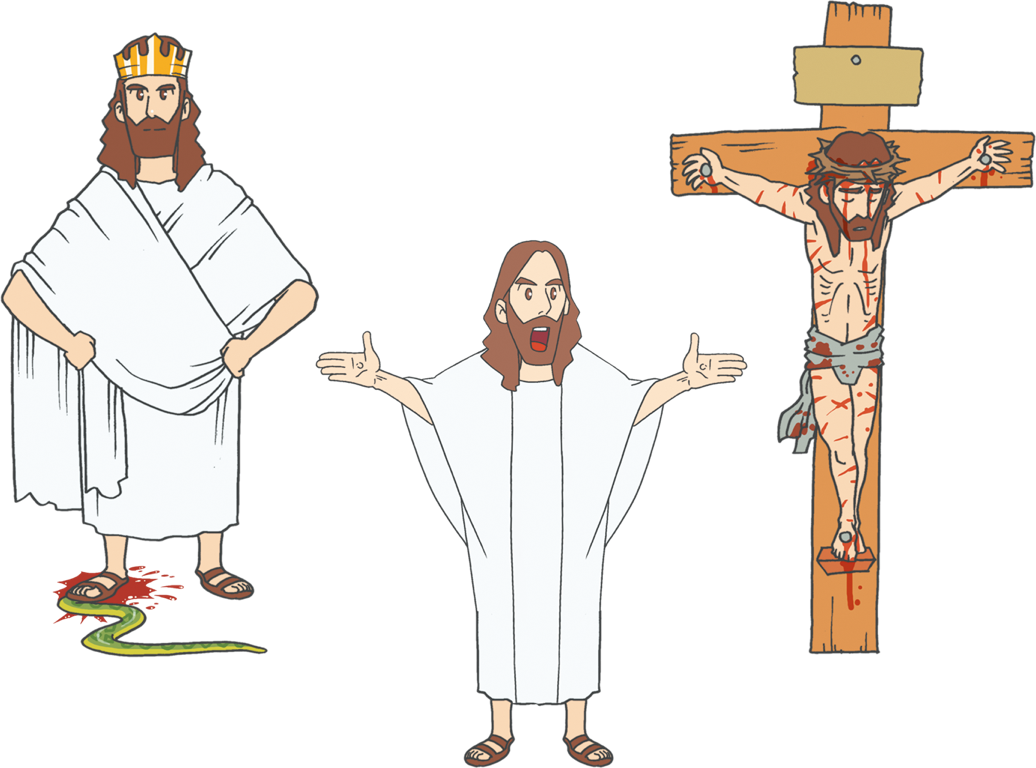 げんば　ぶんせきを　して　ふくいんで　
　　　　　　　　すべてを　いかす　でんどうでし!
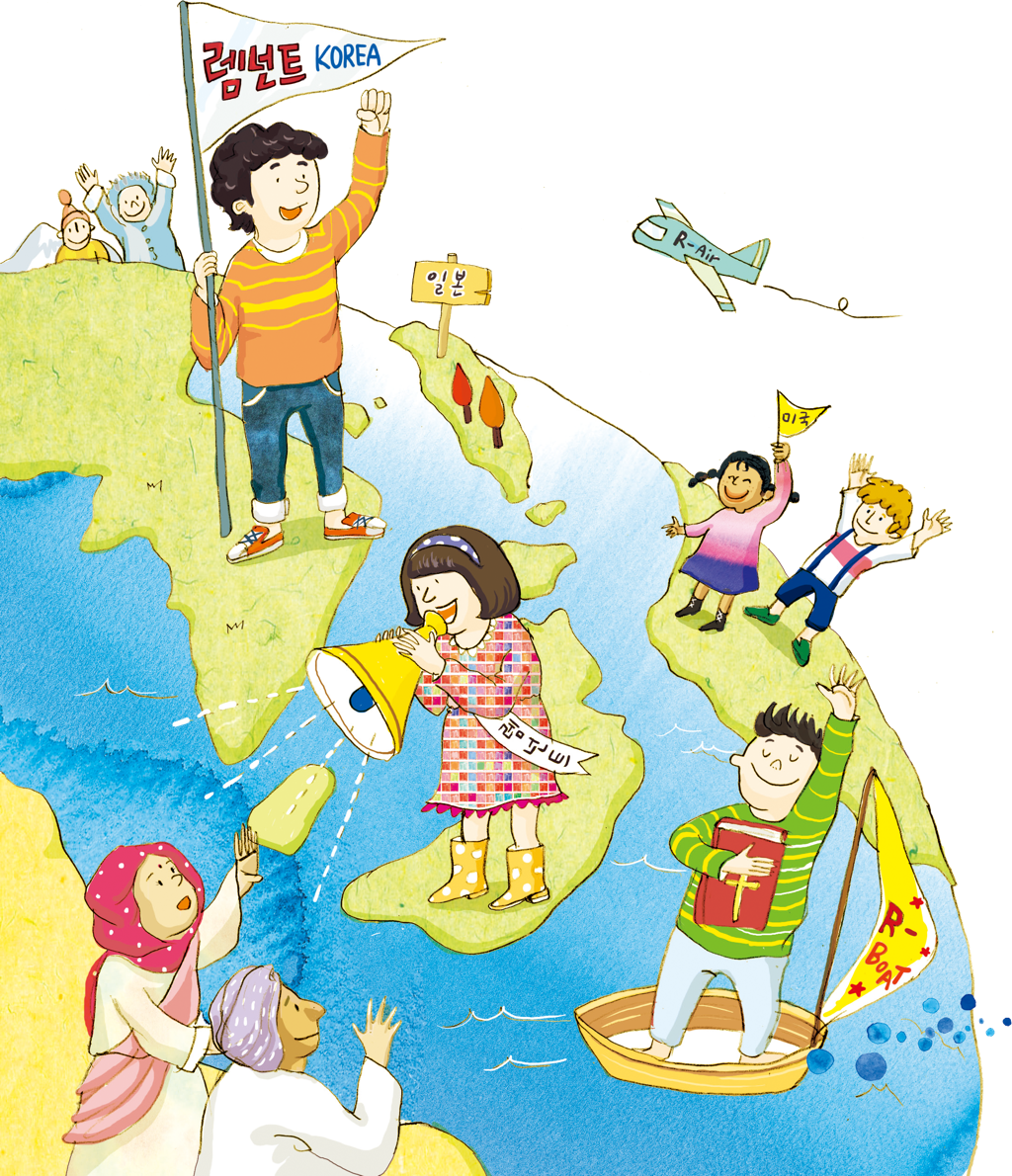 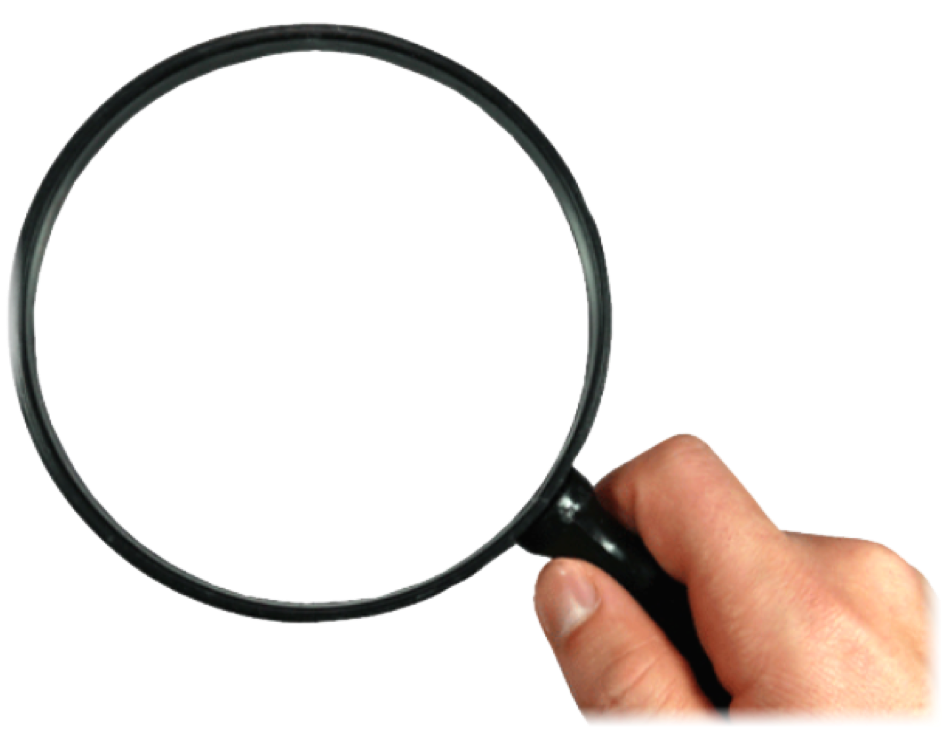 ３つの　じっせん
まいにち　じっせん!
ふくいんのみことば 
　　　　　　+ いじんでん
しゅのひ（にちよう）に
じっせん!
れいはい = 40にち　　
　　　　　　　しゅちゅう
げんばで　じっせん!
れいてきはいけいを　あじわおう
フォ
ー
ラム
し
て
いん
し
よう
こく
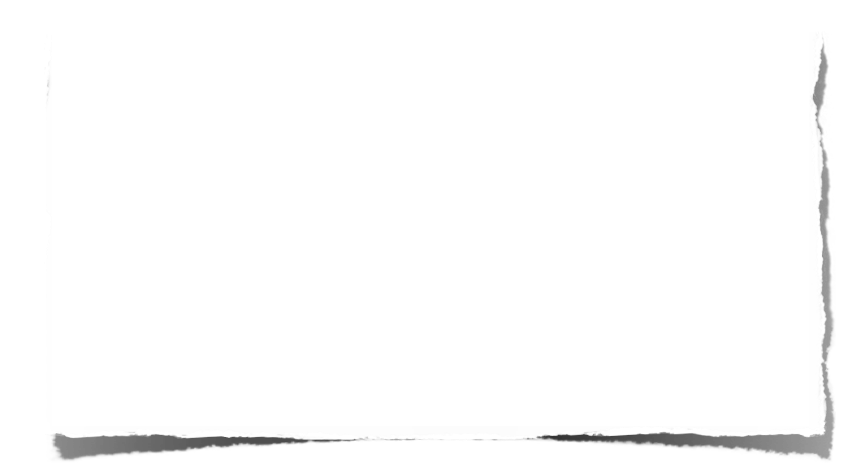 みことばの　なかで　いちばん　こころに　
のこった　ことを　フォーラムしよう
わたしたちの　ちいきの　げんばぶんせきに　
ついて　フォーラムしよう
こんしゅうに　じっせんすることを　
フォーラムしよう